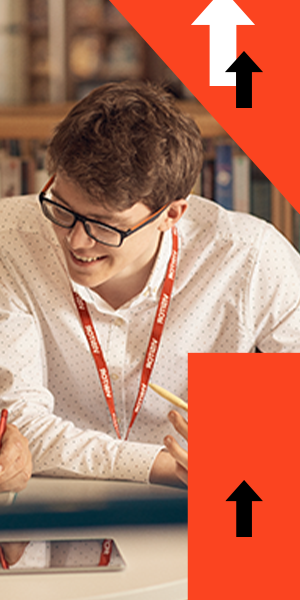 Notes: 
PLEASE DELETE BEFORE USE 
This template can be sent to employers alongside key activity milestones at the point the employer commits to hosting industry placements. It is to mark the transition from the employer engagement function handing over to the placement support team. It is possible that the same person will be the key contact in both of these stages, however it is still worth supplying the employer at this point with details of who is involved in placement support.
Meet your T LEVEL support TEAM
This introduces you to our <subject> T Level team. It includes:
Your key contact
Curriculum lead
Safeguarding lead
<other contacts as needed>
Insert provider logo
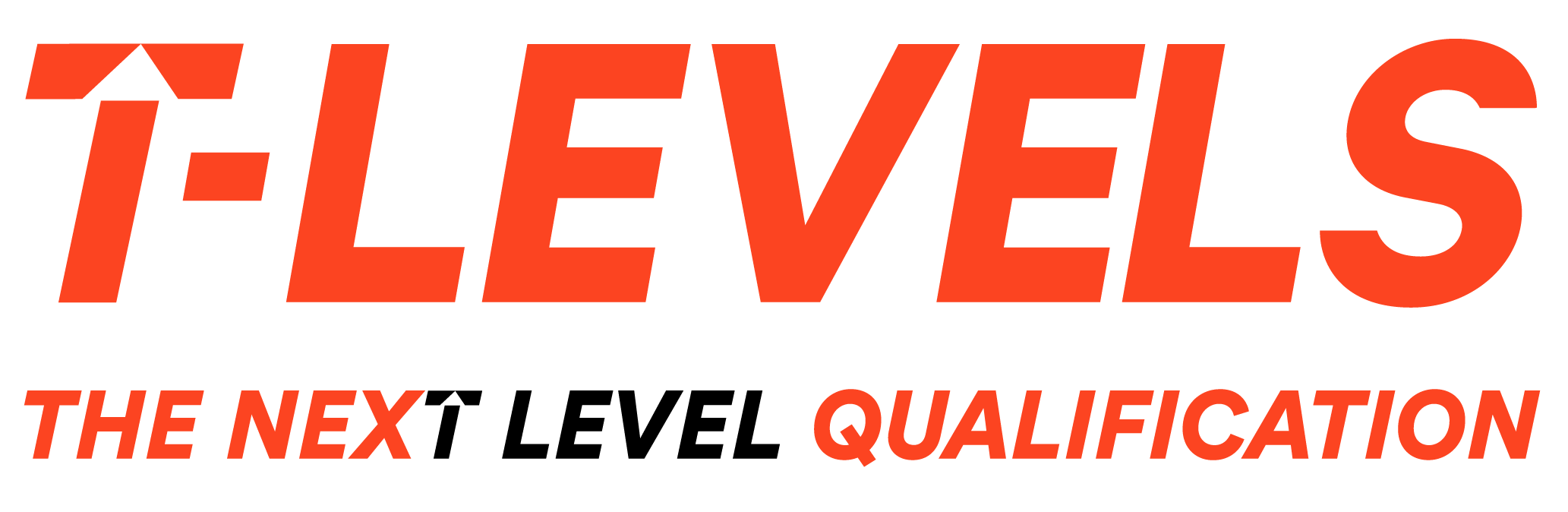 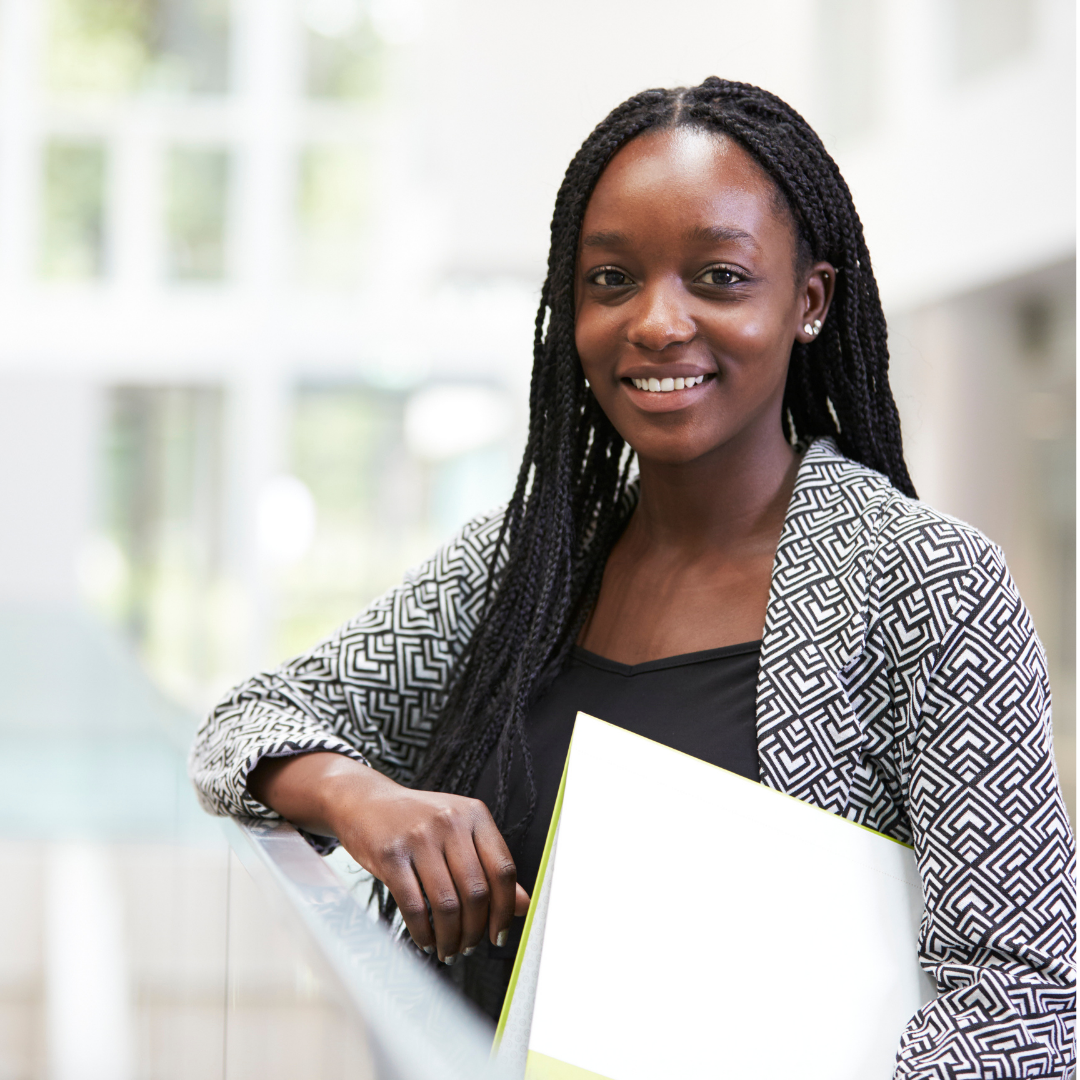 <FIRST NAME LAST NAME>
Title: <e.g. Placement Coordinator> 
Your main point of contact for day-to-day enquiries
To support you to prepare for placements 
To support you during placements
Email: <insert email address>Call: 	<insert direct dial>Work pattern: <insert office hours e.g. term time only, Mon-Wed 9.30-3.30>
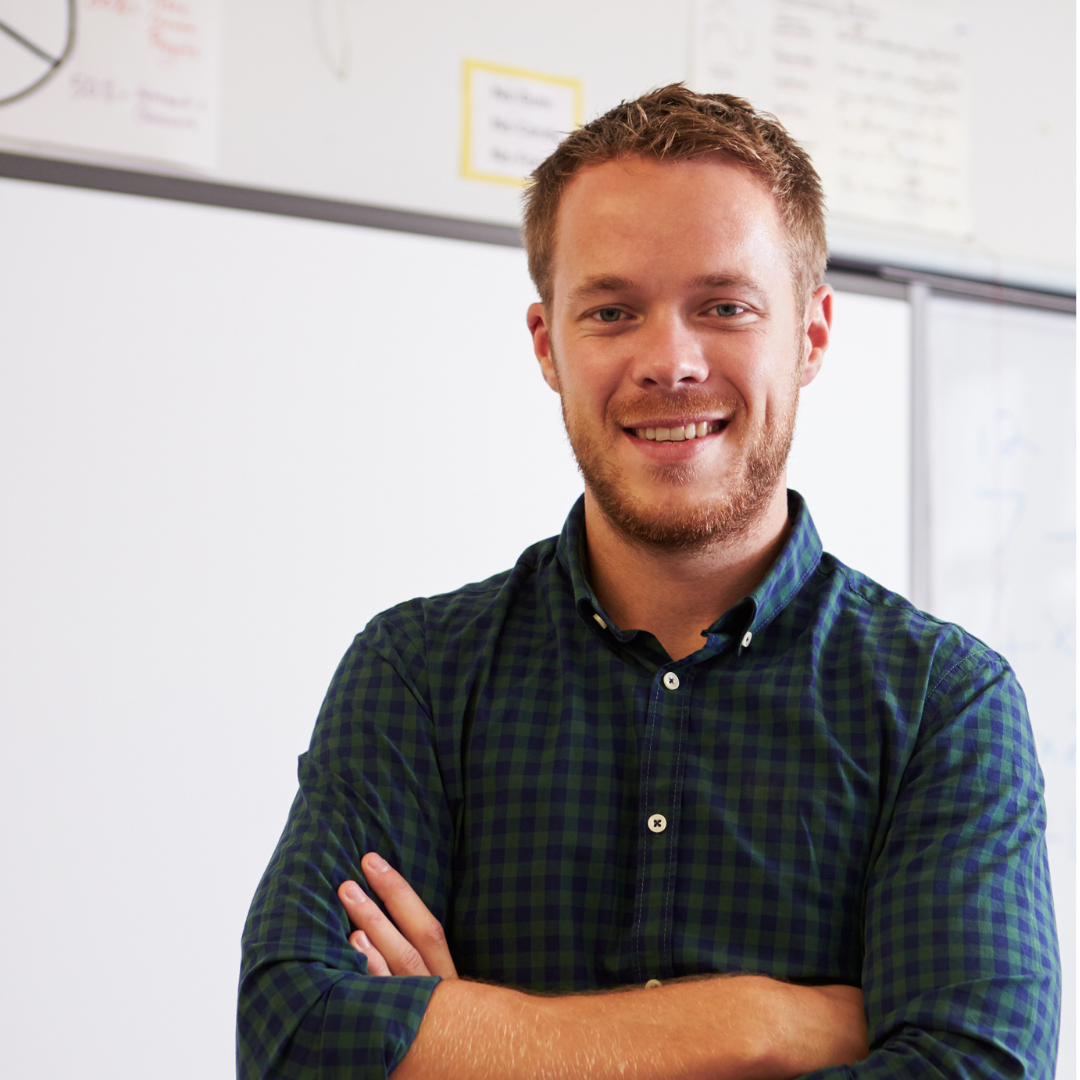 <FIRST NAME LAST NAME>
Title: <e.g. Curriculum tutor> 
Oversees the curriculum-related aspects of the T Level. Preparing students for industry placements and to pass their studies. 
Previously worked in a cyber security role at a top employer.
Email: <insert email address>Call: 	No direct dial Work pattern: Responds to enquiries between teaching commitments.
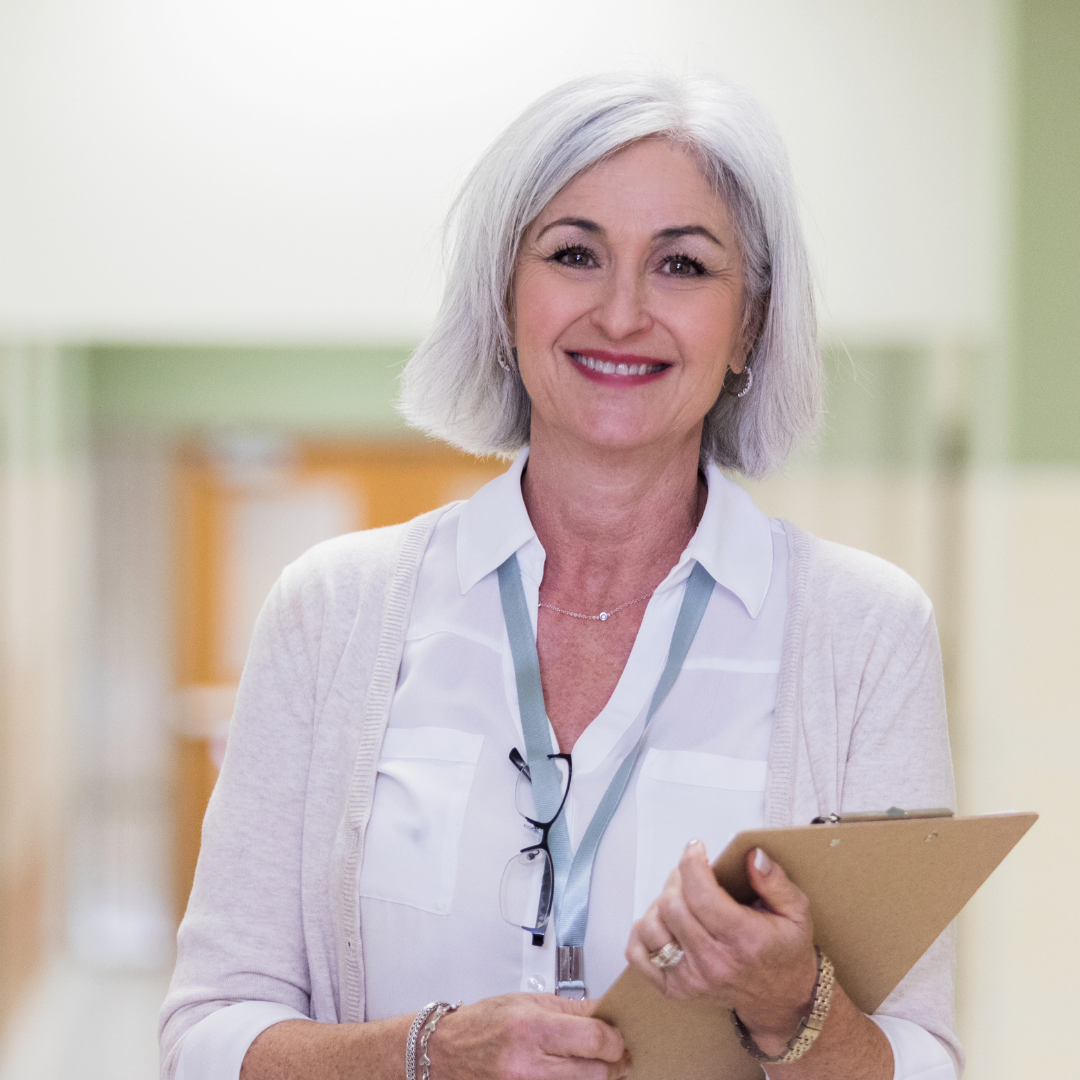 <FIRST NAME LAST NAME>
Title: <e.g. Safeguarding lead> 
Responsible for ensuring the safety and well-being of students during their work experience.
If you suspect a safeguarding issue, please contact the safeguarding team as soon as possible.
Email: <insert team email address>Call: 	<insert team email address>Work pattern: The safeguarding team is available Mon-Fri, 9am-5pm.